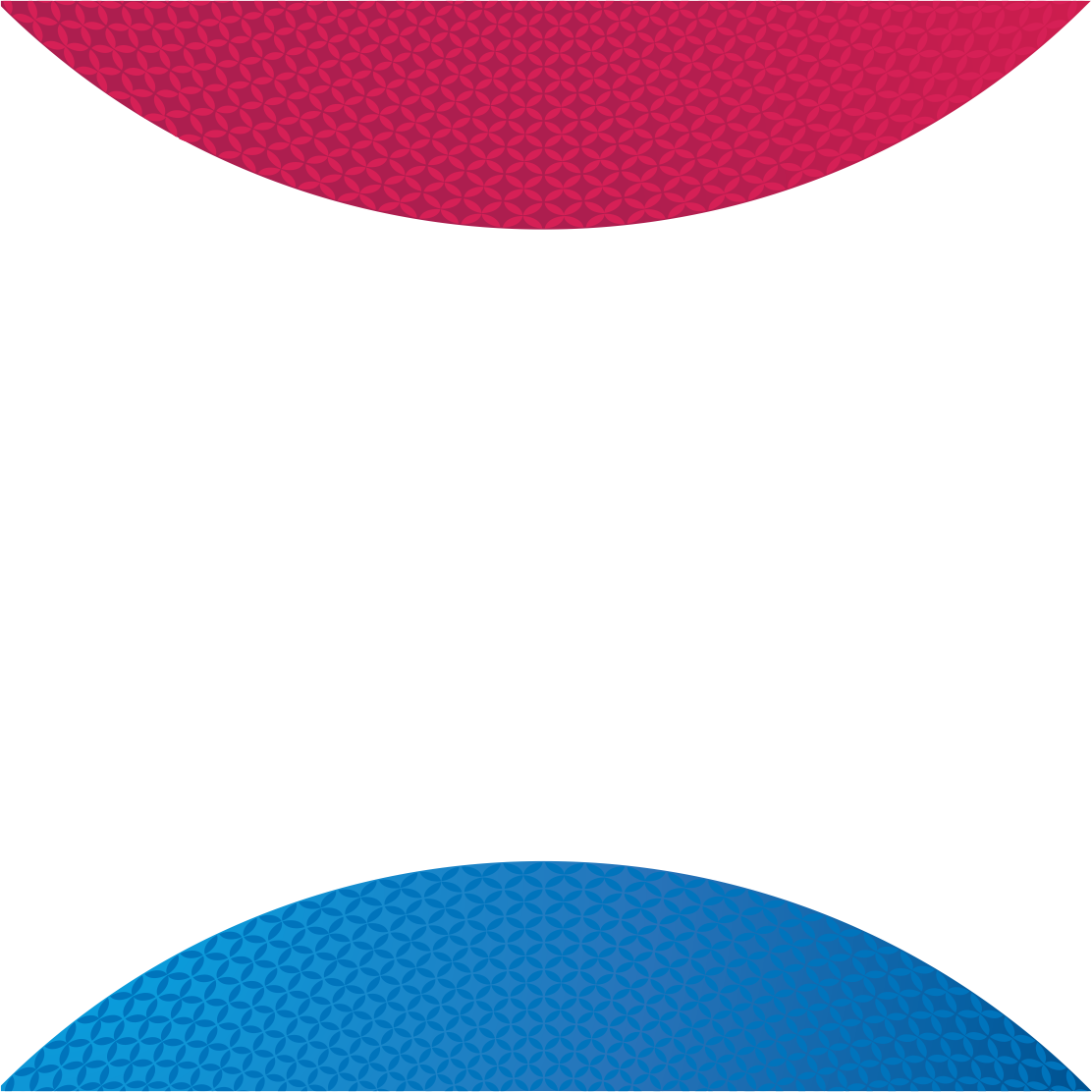 НЕКОММЕРЧЕСКОЕ ПАРТНЕРСТВО
САМОРЕГУЛИРУЕМАЯ ОРГАНИЗАЦИЯ
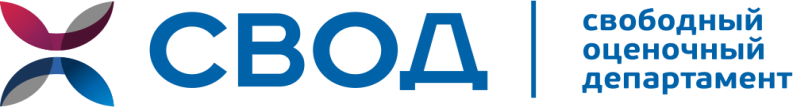 Практика сдачи квалификационного экзамена оценщиков
ЗАКИРОВА АЛЕНА АЛЕКСАНДРОВНА
Член экспертного совета НП СРО «СВОД»
Практикующий оценщик
8-800-333-87-38
(звонок по России бесплатный)
www.srosvod.ru
ПРАКТИЧЕСКИЕ ЗАДАЧИ
Задача 1
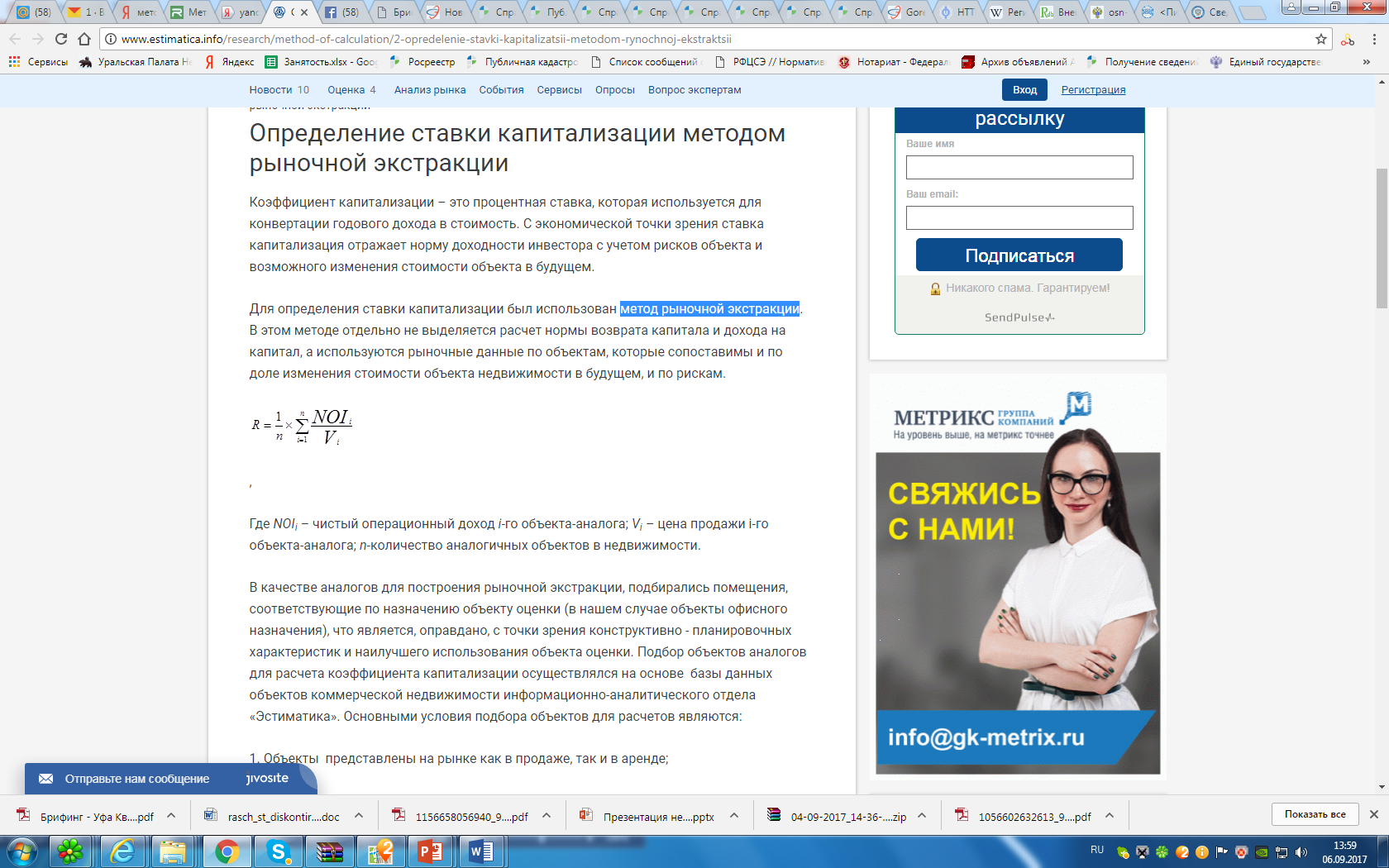 Метод рыночной экстракции
NOIi – чистый операционный доход i-го объекта-аналога; Vi – цена продажи i-го объекта-аналога; n-количество аналогичных объектов в недвижимости.
ПРАКТИЧЕСКИЕ ЗАДАЧИ
Задача 2
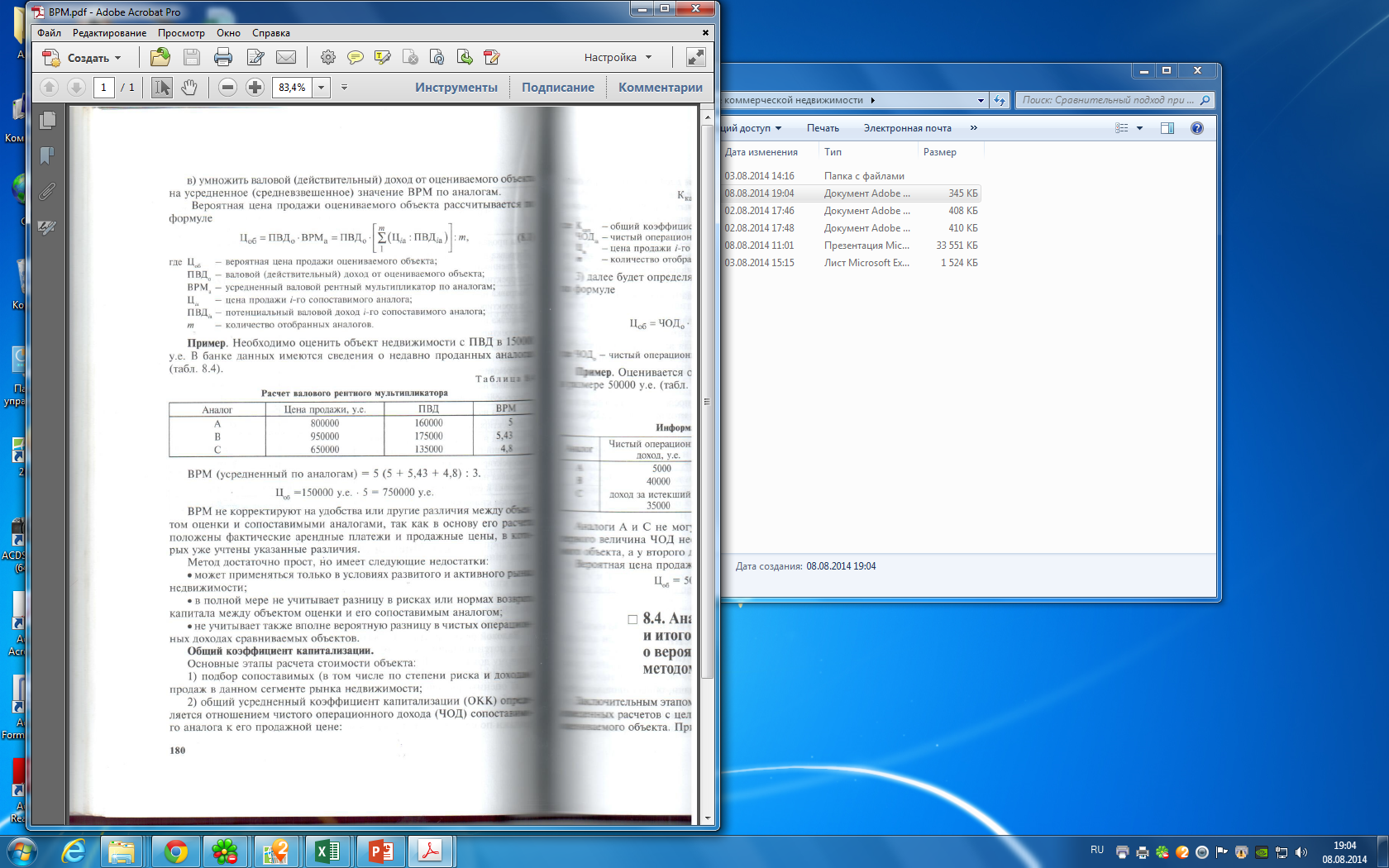 ПРАКТИЧЕСКИЕ ЗАДАЧИ
Задача 3
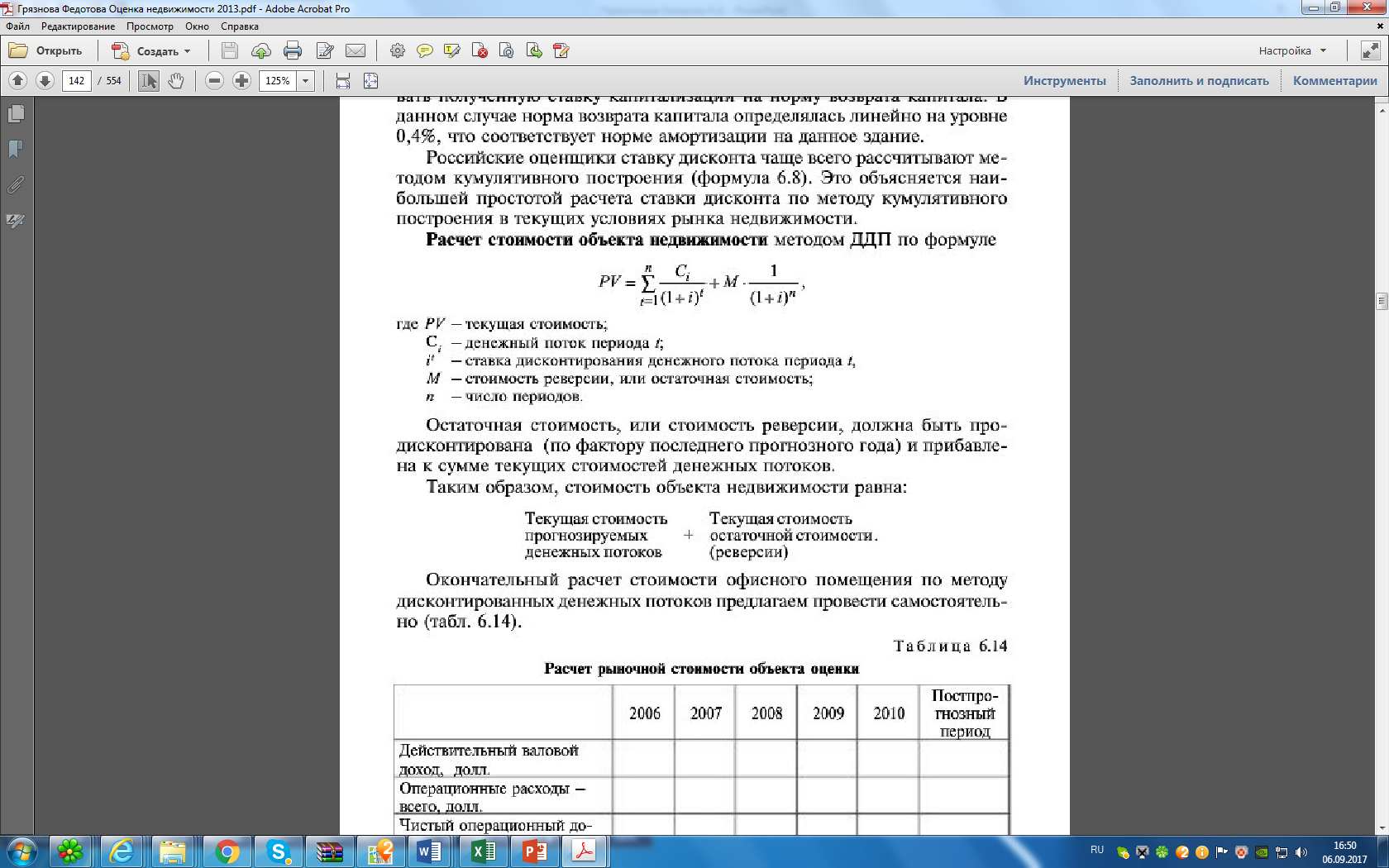 ПРАКТИЧЕСКИЕ ЗАДАЧИ
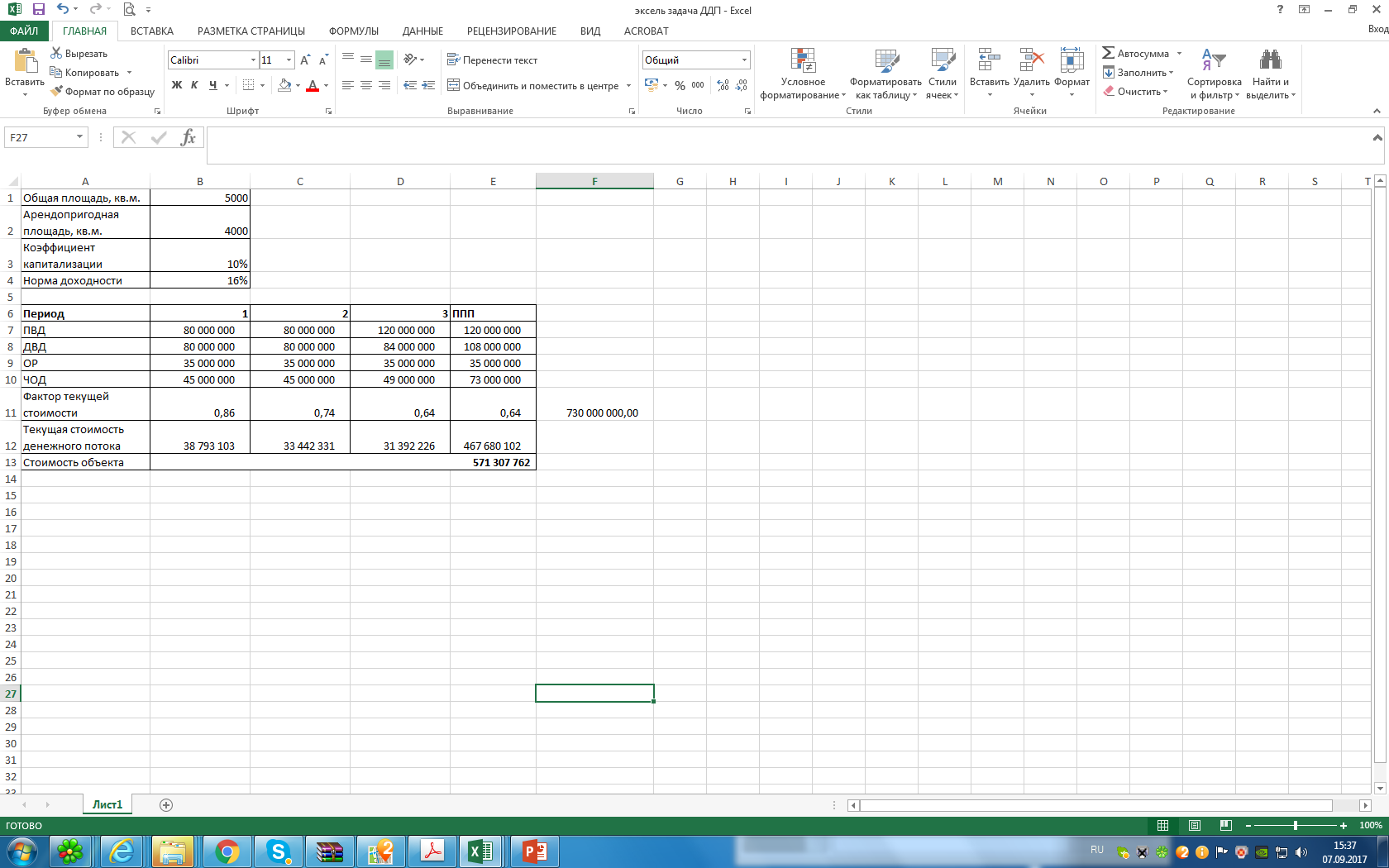 НЕКОММЕРЧЕСКОЕ ПАРТНЕРСТВО
САМОРЕГУЛИРУЕМАЯ ОРГАНИЗАЦИЯ
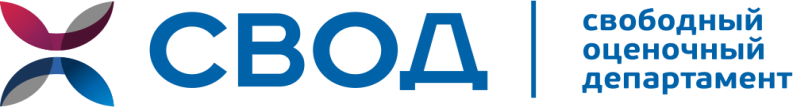 УСПЕШНОЙ СДАЧИ ЭКЗАМЕНА!СПАСИБО ЗА ВНИМАНИЕ!
http://www.srosvod.ru/
8-909-015-06-09